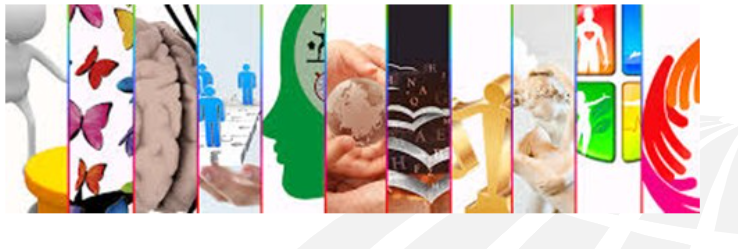 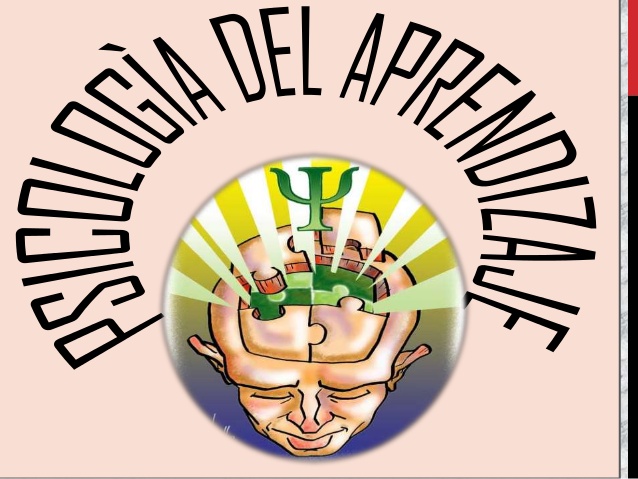 PSICOLOGIA DEL  APRENDIZAJE
D O C E N T E :	P A CO JANETA
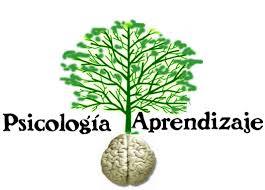 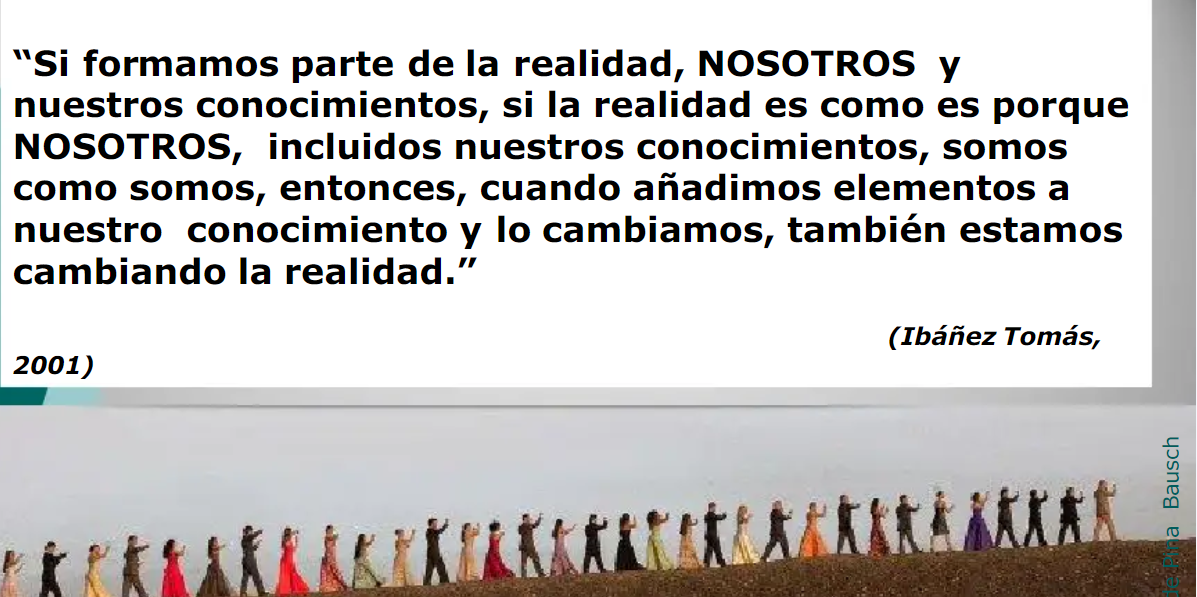 EPISTEMOLOGÍA DE LA PSICOLOGÍA
INTRODUCCIÓN
Episteme: “conocimiento o ciencia” 

Logos: “discurso”.

la epistemología, rama de la filosofía que estudia cómo se concibe y se valida el conocimiento de las ciencias.
Epistemología de la psicología: Estudio de los métodos que utiliza la psicología en la búsqueda de respuestas sobre el comportamiento humano: 

Estructura cerebral
Influencia bilógica  
Ambiente donde se desarrolla patologías.
c) El aprendizaje consiste en un proceso de reorganización interna. 

d) La estrategia más eficaz para lograr el aprendizaje es la creación de contradicciones o conflictos cognitivos.
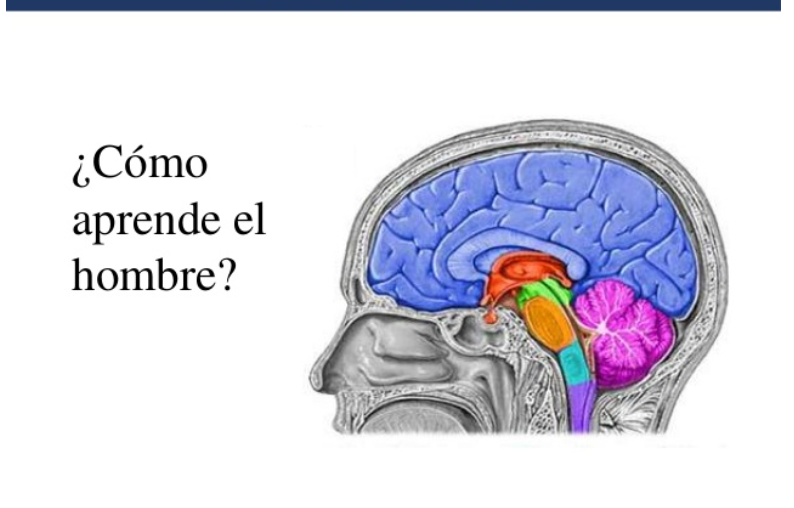 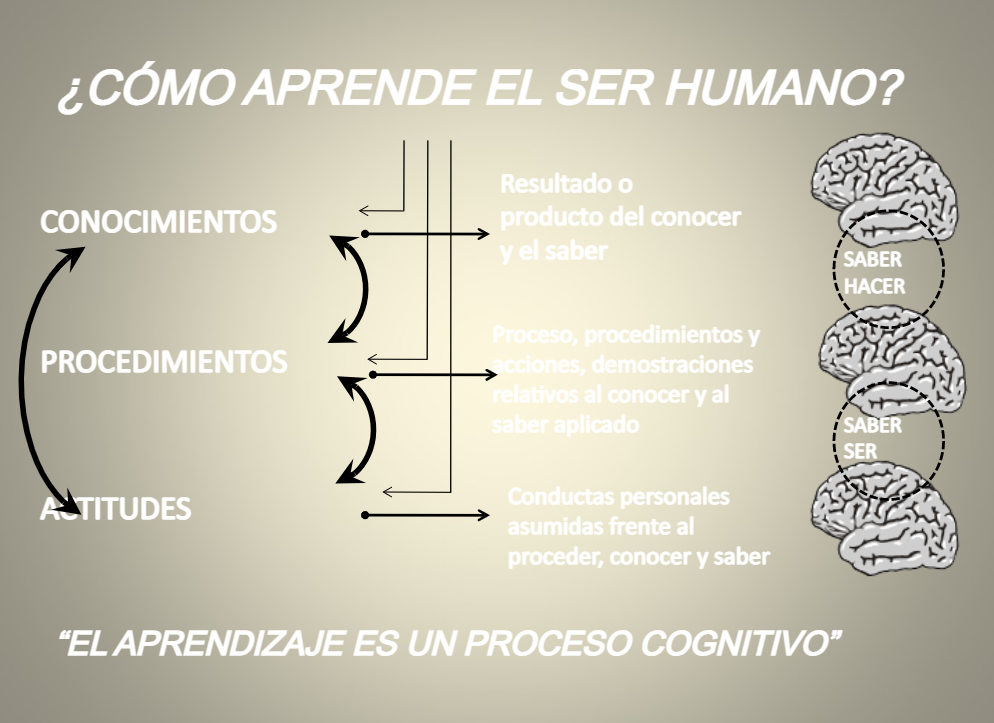 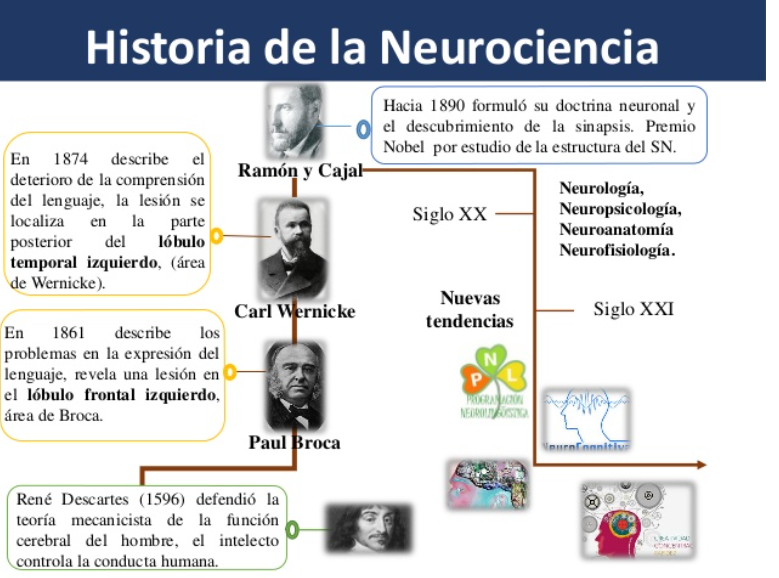 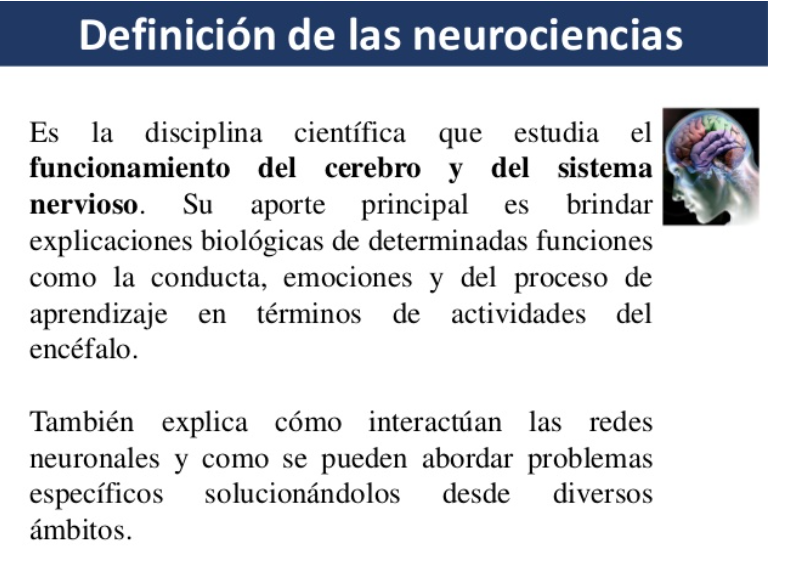 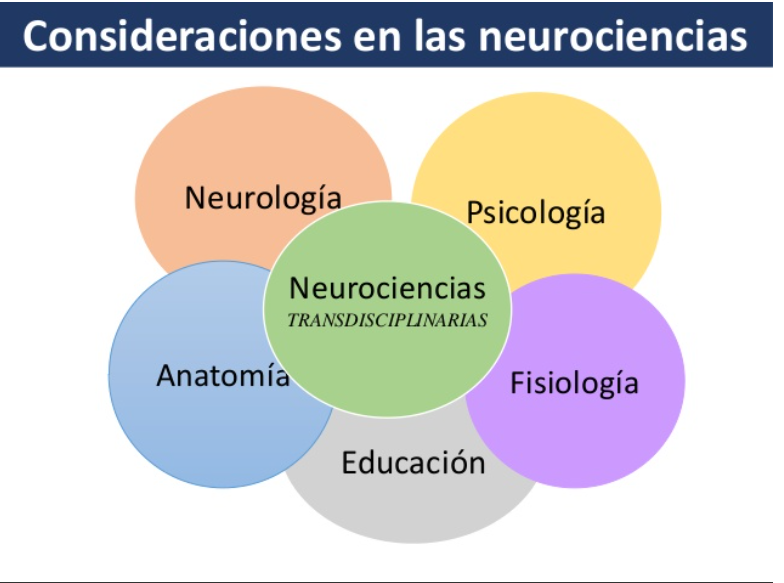 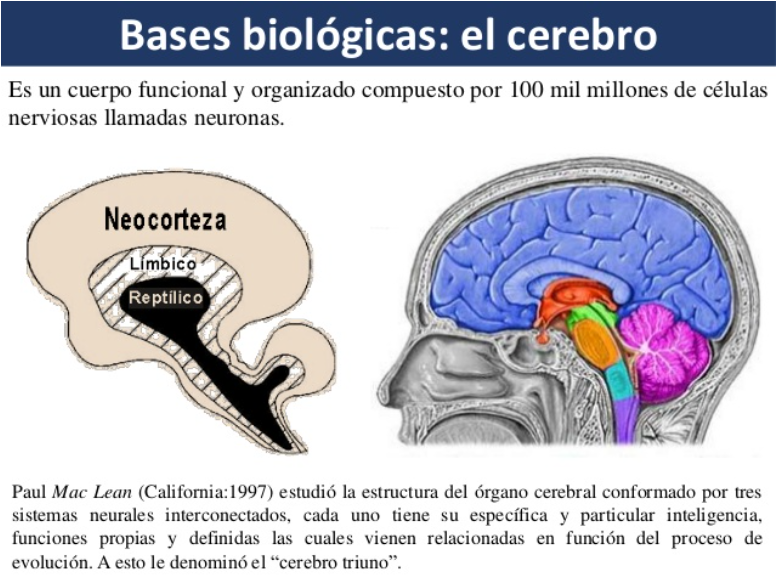 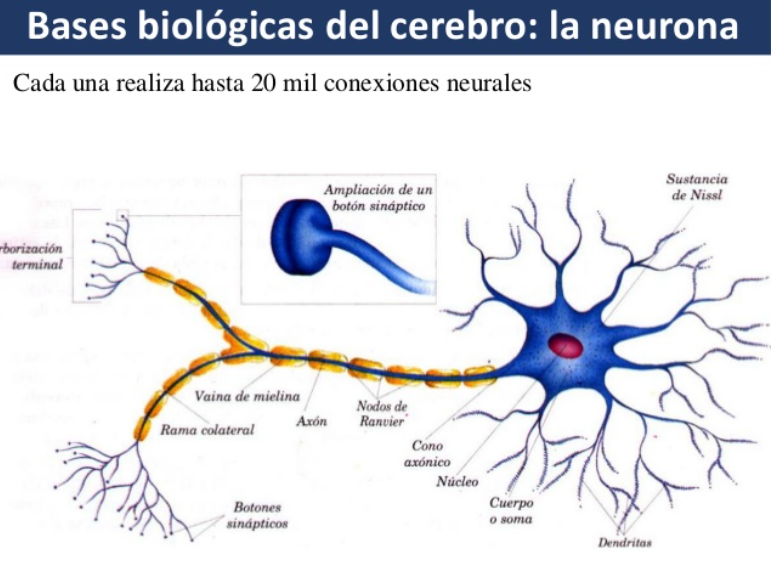 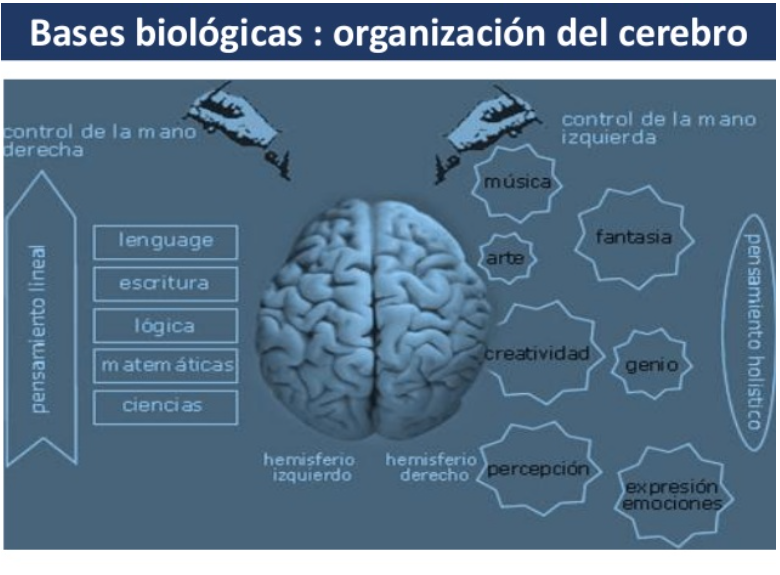 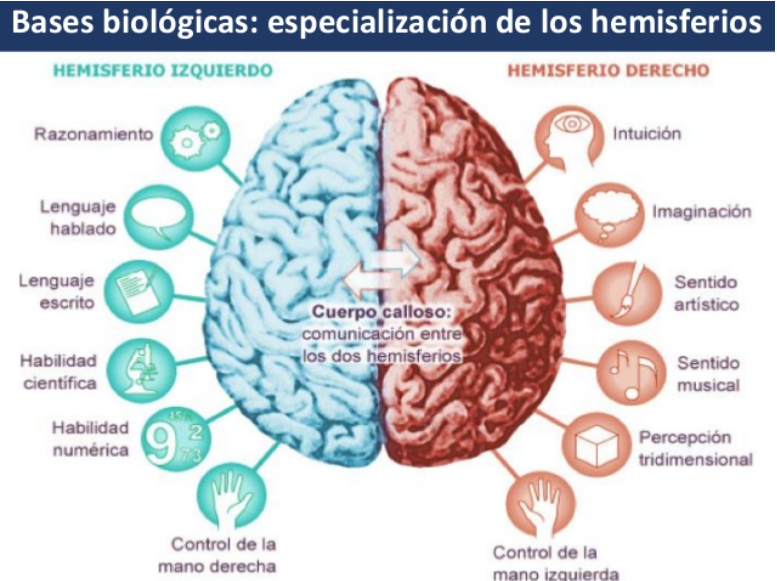 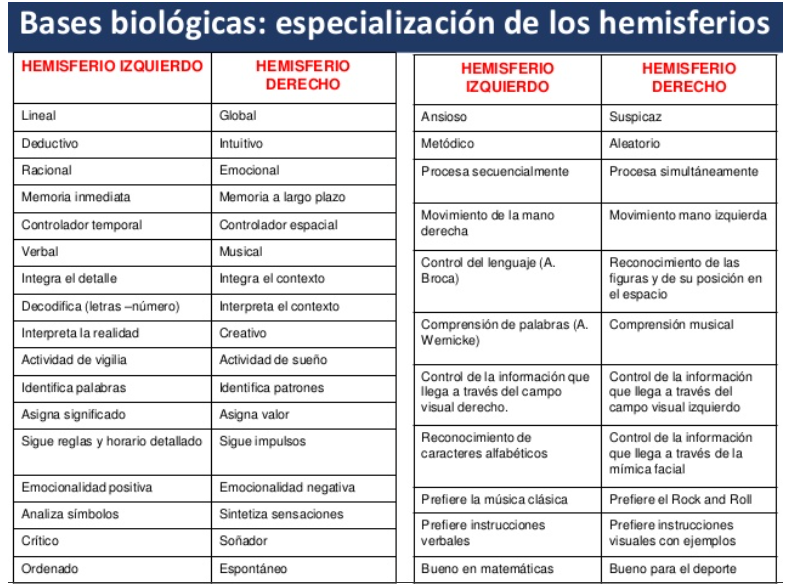 TEORIAS DEL APRENDIZAJE
TEORIA DEL APRENDIZAJE
Describen la manera en que los teóricos creen que    las personas aprenden nuevas ideas y conceptos. Frecuentemente ellos explican la relación entre la información que ya nosotros tenemos y la nueva información que estamos tratando de aprender.
RECIBE
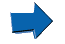 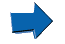 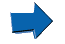 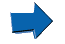 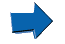 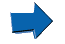 INFORMACION
Teorías del aprendizaje
CONDUCTISTA 
COGNITIVA 
SOCIOCULTURAL
CONSTRUCTIVISTA 
HUMANISTA
APRENDIZAJE CONDUCTISTA
El aprendizaje  era considerado como una simple asociación estímulo-respuesta.
El individuo aprende a conocer la realidad objetiva a través de los sentidos, pero el estudiante es  considerado como un ser pasivo, que solo reacciona a estímulos medioambientales.
Enfoque conductista 
Inicia años 30 hasta los 50
Principales 
Enfoques
En un medio ambiente planeado, es posible cambiar la conducta. A través de procesos inconcientes se pretende que los alumnos sientan predisposición positiva o negativa hacia algo.
Condicionamiento clásico
Pavlov
El aprendizaje se produce por ensayo y error o por selección y conexión. De esta manera, un comportamiento que tiene una respuesta positiva, genera una conexión firme en términos de aprendizajes. Ley del refuerzo.
Conexionismo
Thorndike
También conocido como aprendizaje asociativo. En cual se establece cuando dos sensaciones ocurren en forma repetida, acaban por asociarse, de manera que cuando sólo ocurre una de estas sensaciones, la otra también aparece.
Principio de contigüidad
Gurthrie
El aprendizaje es el proceso a través del cual se fortalece un comportamiento que es seguido de un resultado favorable (refuerzo), con lo cual se aumentan las probabilidades de que ese comportamiento vuelva a ocurrir. Se aprende lo que es reforzado.
Condicionamiento operante
Thorndike y Skinner
Existen otros tipos de aprendizaje que ocurren por observación. Existen mecanismos internos de representación de la información, que son cruciales para que existe aprendizaje.
Observación e imitación
Albert Bandura
TEORIA DE APRENDIZAJE COGNOSCITIVISTA
El aprendizaje  ocurre mediante la construcción gradual de conocimientos, que ocurre gracias a la puesta en relación de los anteriores con los nuevos conocimientos. Exige la organización de estos. Se efectúa a partir de tareas globales
PRINCIPALES 
ENFOQUES
Enfoque cognoscitivista 
20´s y 60´s
El individuo al explorar el ambiente en el que se desenvuelve toma partes las cuales transforma e incorpora
Asimilación:
El aprendizaje se efectua mediante dos movimientos simultáneos e integrados, pero de sentido contrario
Jean Piaget
El individuo transforma su propia estructura para adecuarse a la naturaleza  de los objetos que serán aprendidos.
Acomodación:
El aprendizaje es el proceso de reordenar o transformar los datos de modo que permitan ir a una nueva comprensión. Aprendizaje por descubrimiento
La capacidad para resolver problemas es la meta principal, el conocimiento verbal es la clave de la transferencia, el método del descubrimiento es el principal para transmitir el conocimiento
Jerome Bruner 
Aprendizaje por descubrimiento
David Ausubel Aprendizaje significativo
El aprendizaje significativo es el mecanismo humano por excelencia para adquirir y almacenar la inmensa cantidad de ideas e información representadas en cualquier campo de conocimiento
Conjunto de formas básicas del aprendizaje
Destrezas intelectuales.
Información verbal
Estrategias cognoscitivas
Estrategias motrices
Actitudes.
aprendizaje, qué es lo que debe ser construido para la facilitación del aprendizaje. Aquí se incluyen los eventos del aprendizaje, acordes al modelo de procesamiento de la información aquí presentado
Robert 
Gagne
La teoría de las inteligencias múltiples sugiere un número de formas distintas para que el individuo aprenda.
Lingüístico, musical, lógico-matemático, espacial, Kinestésico , intrapersonal e interpersonal (Habilidades sociales).
H. Gardner
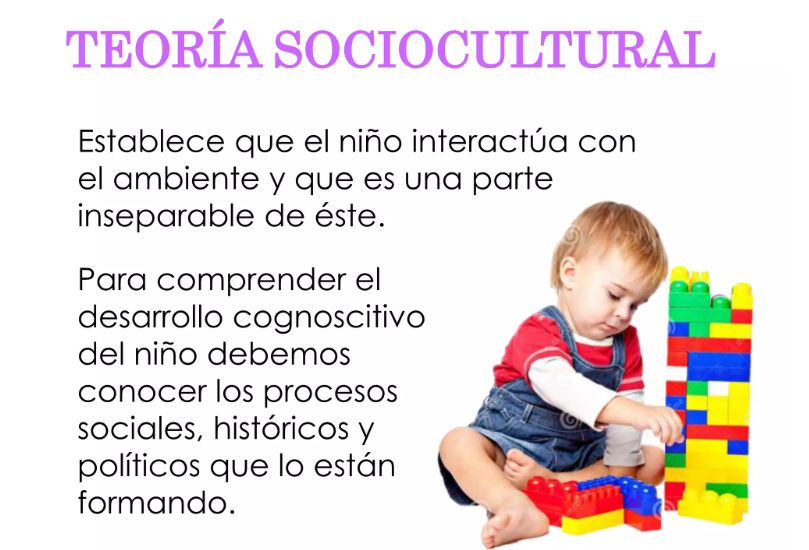 TEORIA DE APRENDIZAJE CONSTRUCTIVISTA
El COSTRUCTIVISMO  es una teoría que equipara el aprendizaje con la creación de significados a partir de experiencias.
El aprendizaje humano es una actividad que el sujeto realiza a través de su experiencia con el entorno
Principales 
Enfoques
TEORIAS CONDUCTISTAS
El aprendizaje es una REPRESENTACION de la realidad externa
CONSTRUCTIVISTAS
OBJETIVISTAS
TEORIAS COGNITIVISTAS
Etapas para la adquisicion de conocimientos
Se pueden distinguir 3 etapas
Experto
Introductorio
Avanzado
Tres etapas en el desarrollo intelectual:
Tres tipos de conocimiento:
Conocimiento físico
Lógico-matemático 
Social.
La sensoriomotriz, 
La etapa de las operaciones concretas y 
La de las operaciones formales.